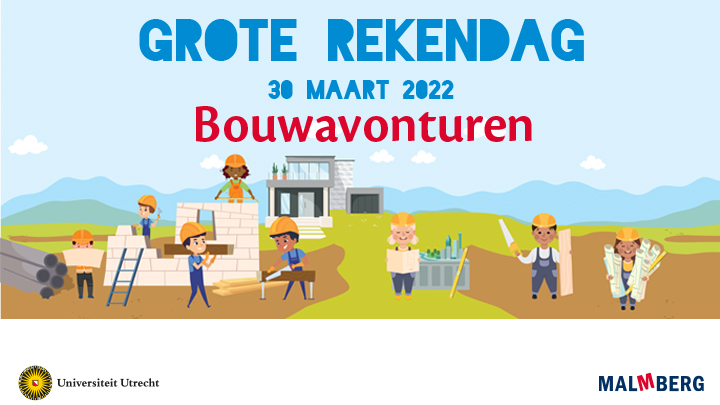 Groep 7 en 8 – De kleine stad
deel 1
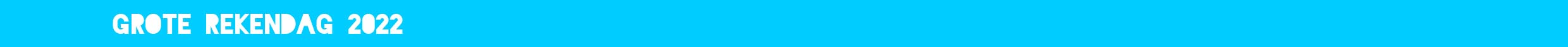 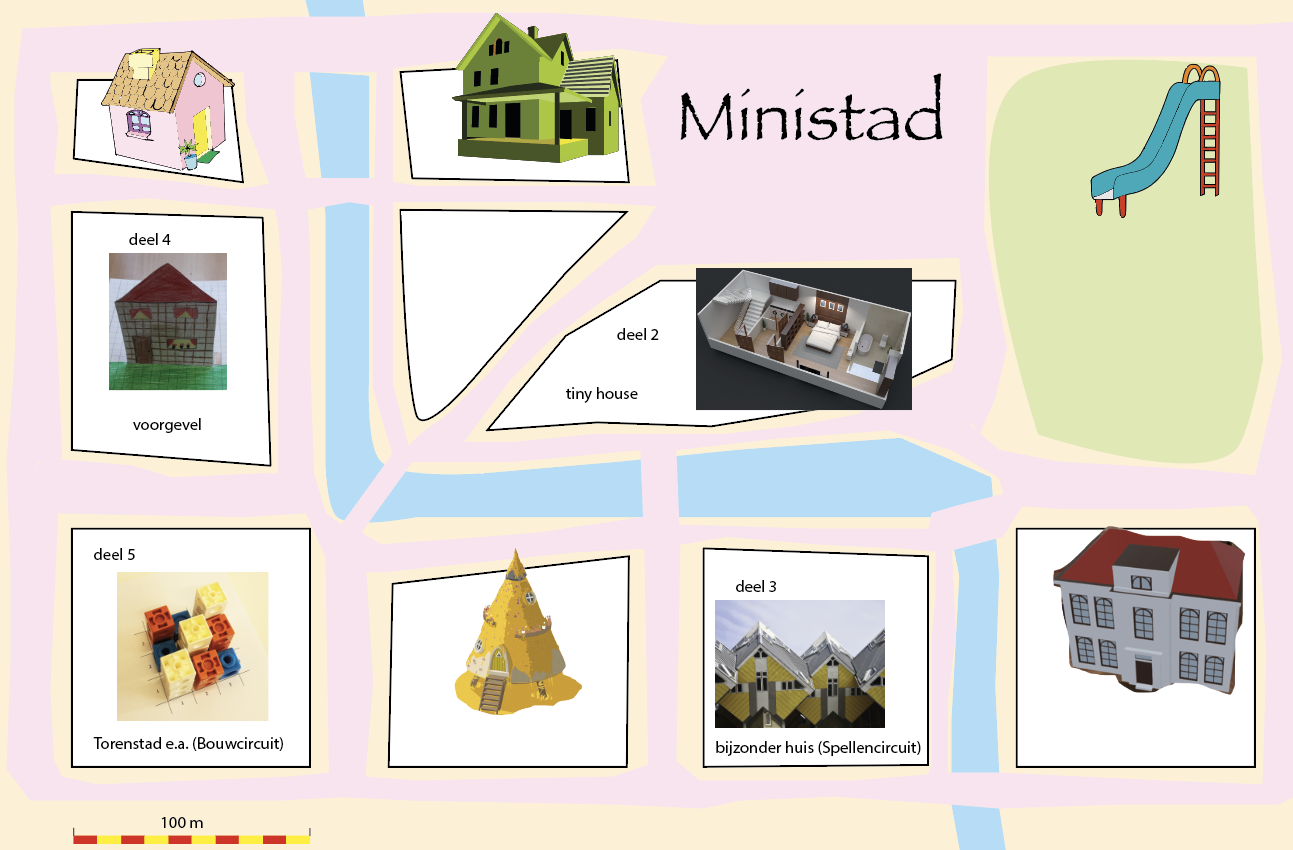 deel 2
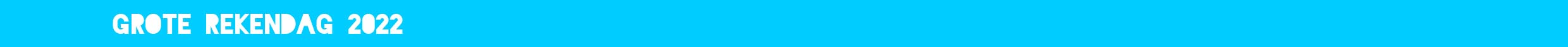 Jouw tiny house:
de plattegrond
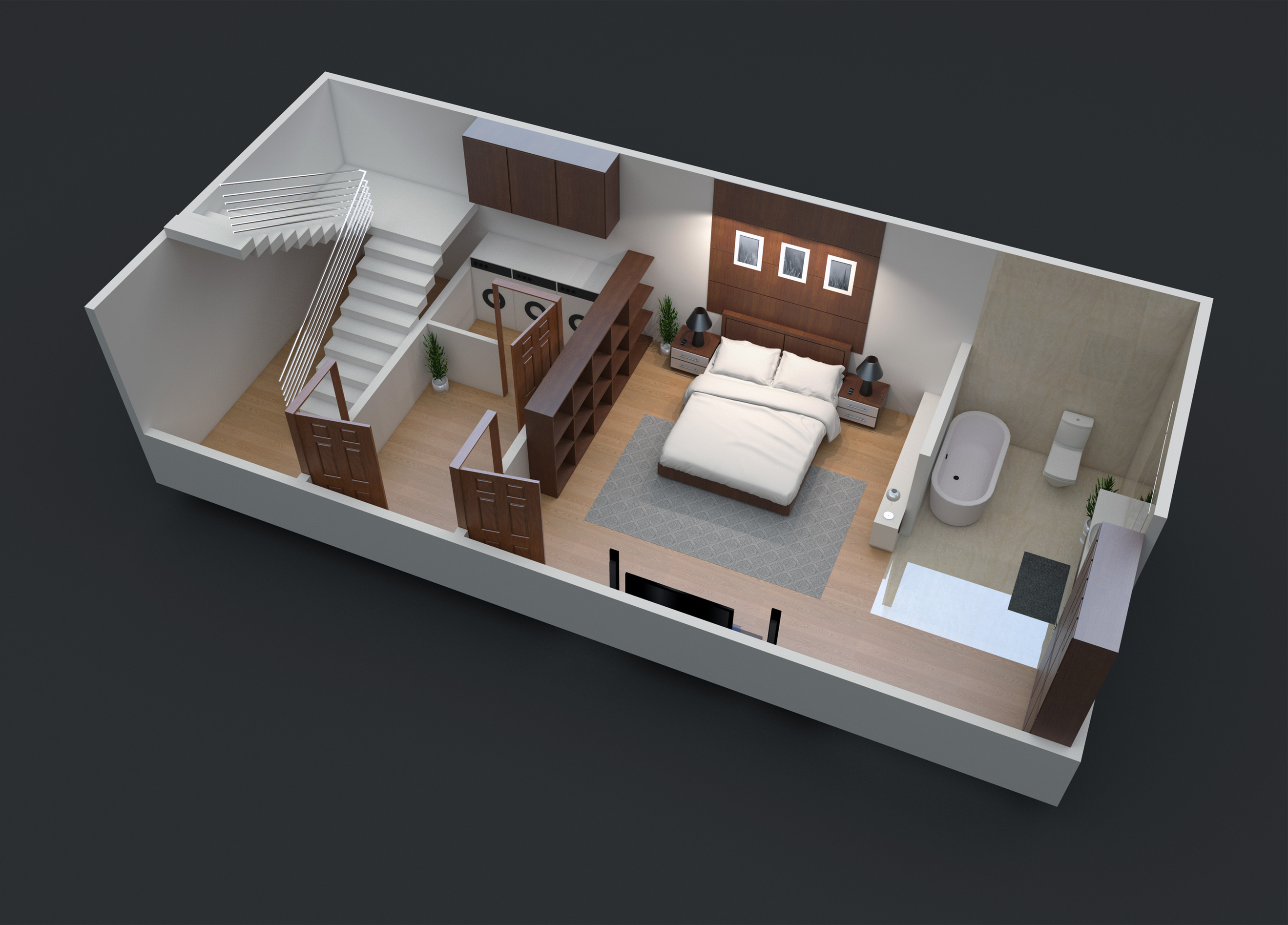 deel 3
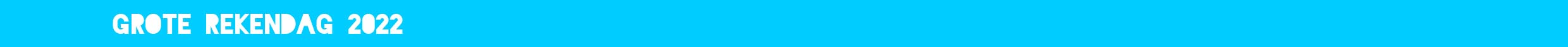 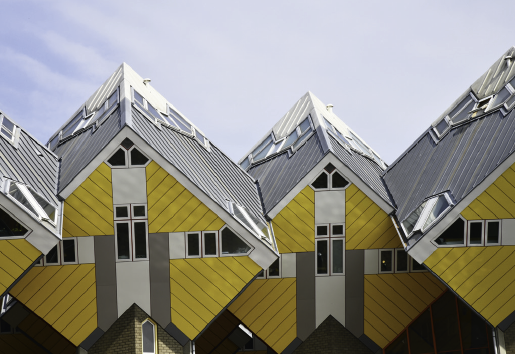 Spellencircuit
deel 4
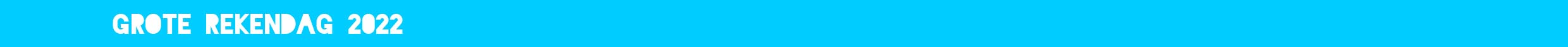 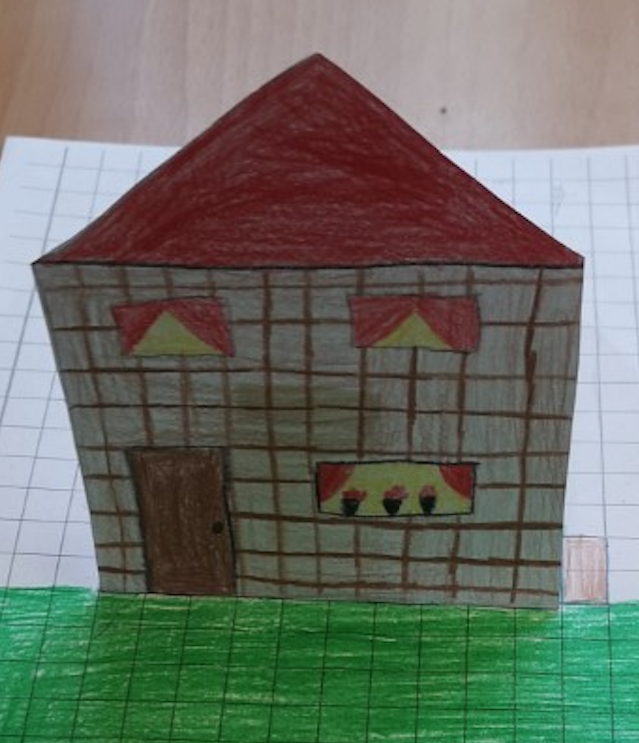 Jouw tiny house:
de voorgevel
deel 5
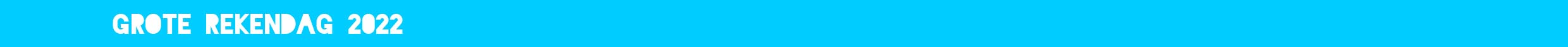 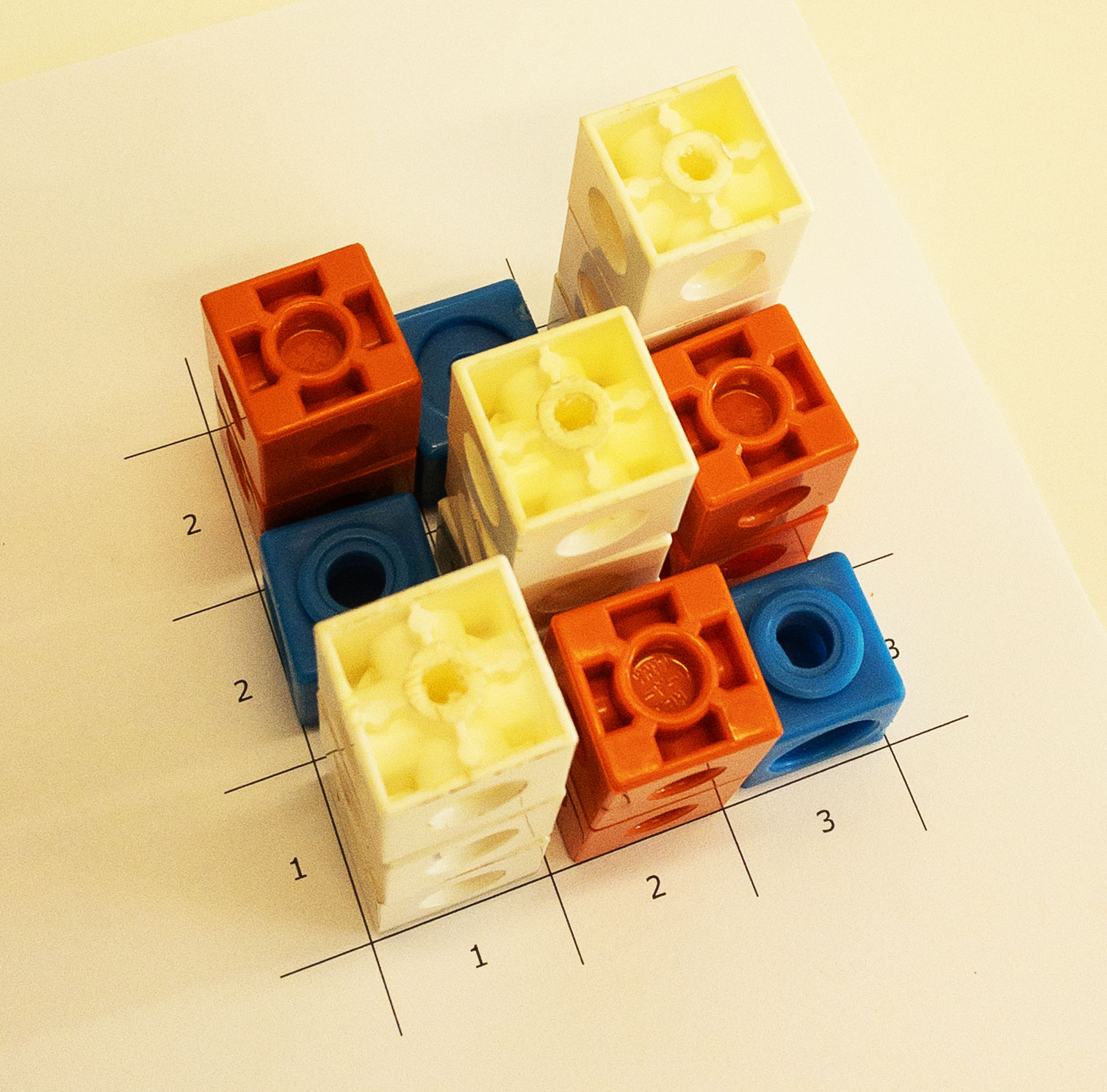 Bouwcircuit:
torenstad
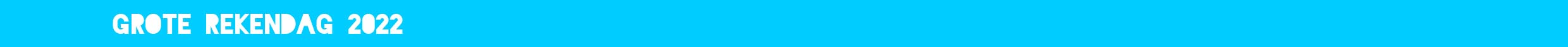 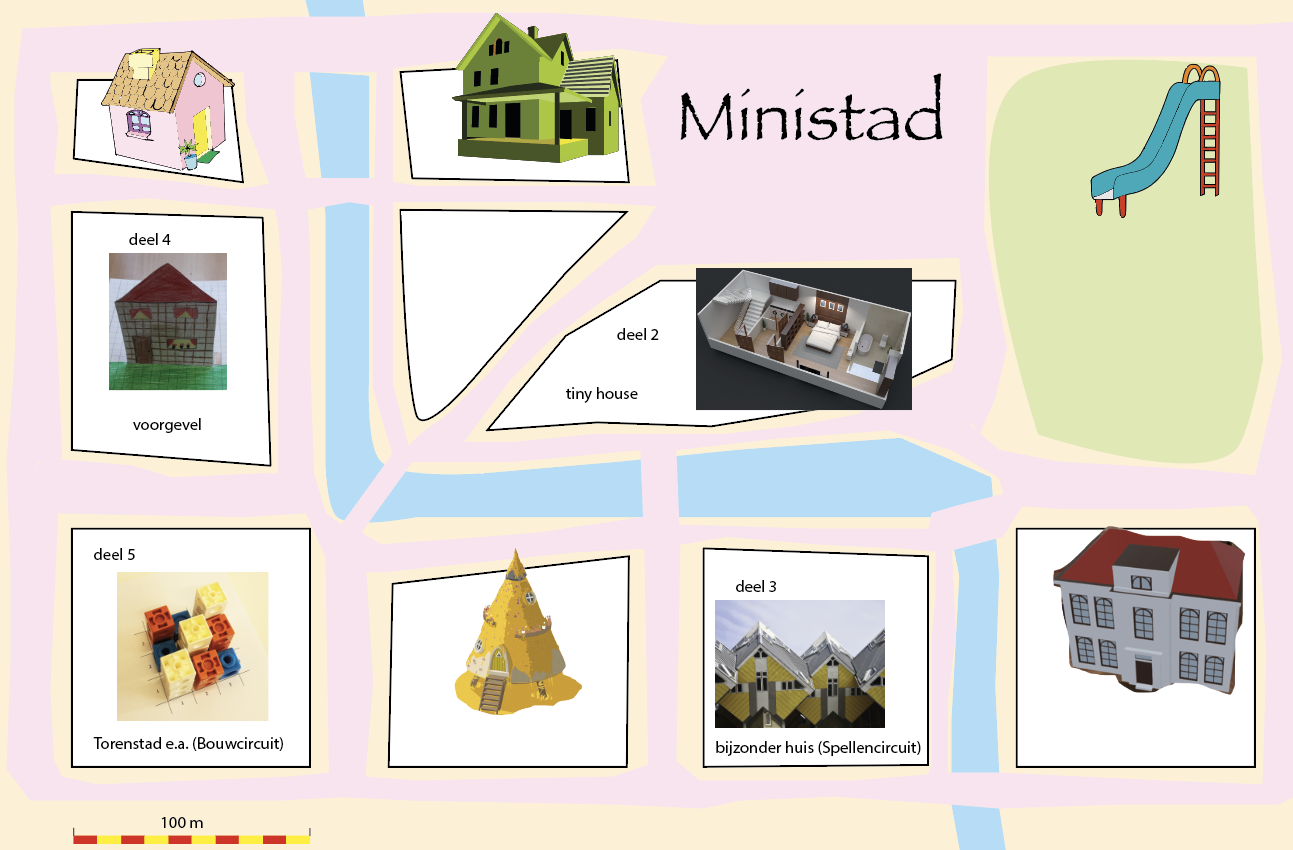 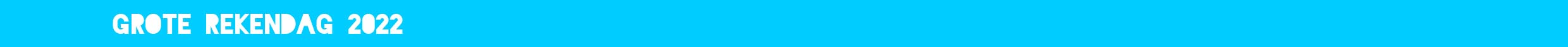 Bouwplaats
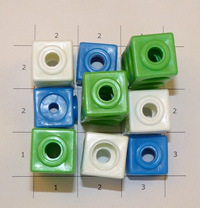 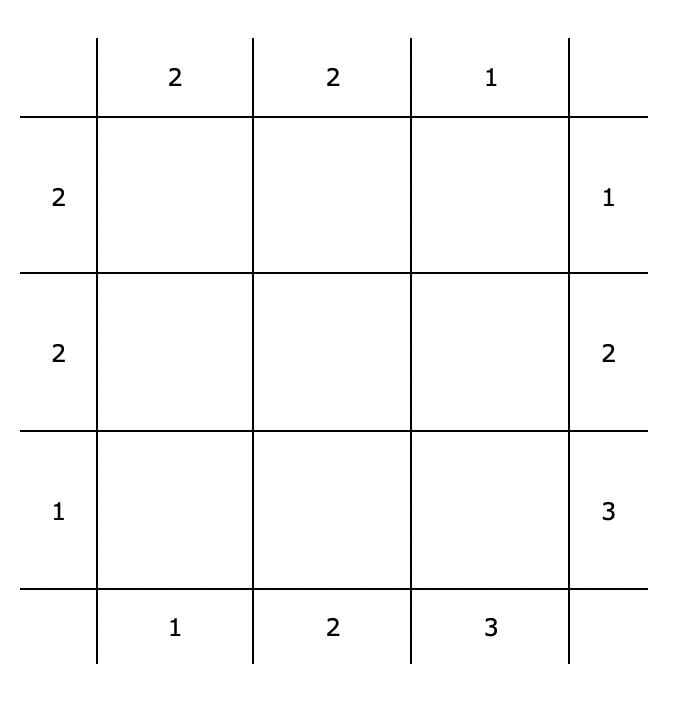 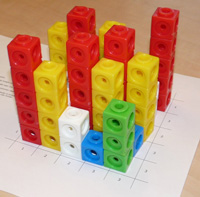 Laat op de bouwplaats een torenstad verrijzen. 
Gebruik torens met hoogten 1, 2 en 3. Elke hoogte komt driemaal voor.
Elke hoogte mag in elke rij en in elke kolom maar 1  keer voorkomen.
Houd rekening met de getallen die bij de rijen en kolommen staan.
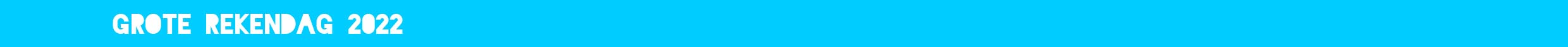 Kubushuisjes
Hoeveel verschillende huisjes kun je maken 
met 3 kubussen? De kubussen mogen naast 
elkaar en op elkaar staan. De kubussen moeten met hele zijvlakken aan elkaar grenzen.

Dus dit is goed:







En dit niet:
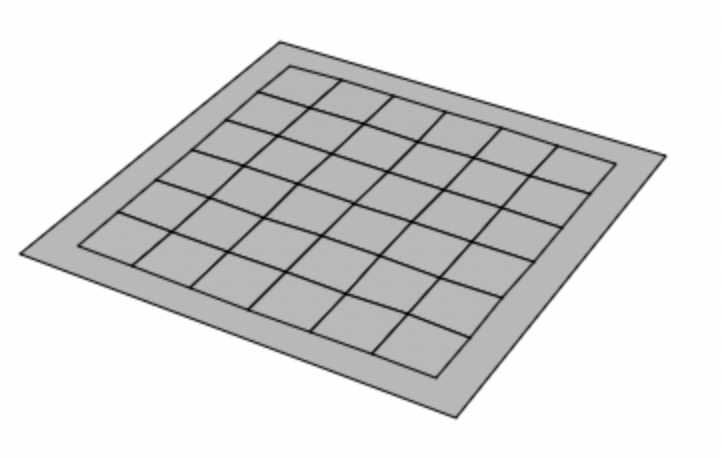 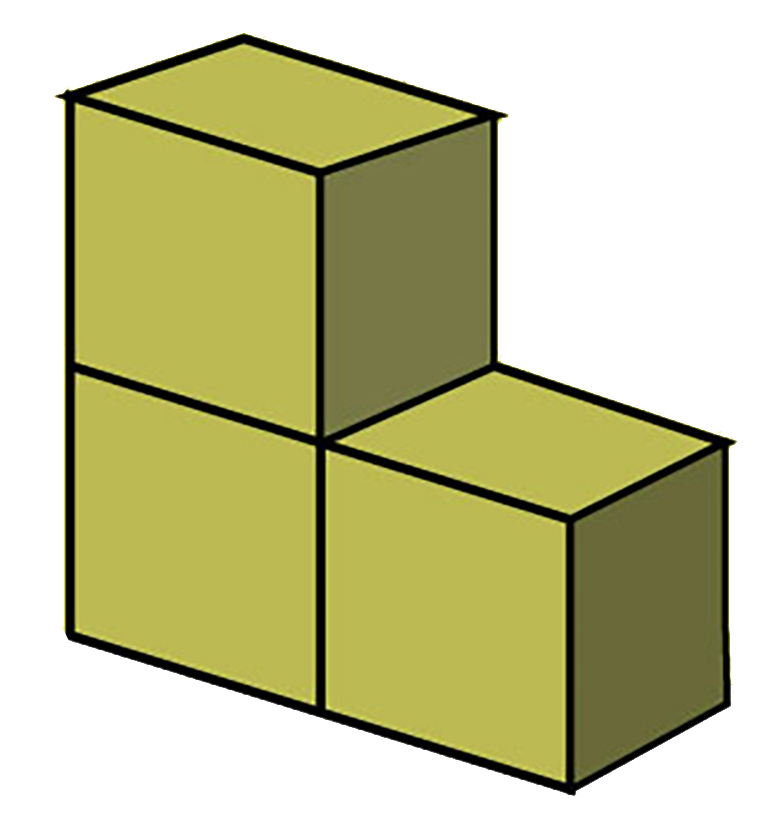 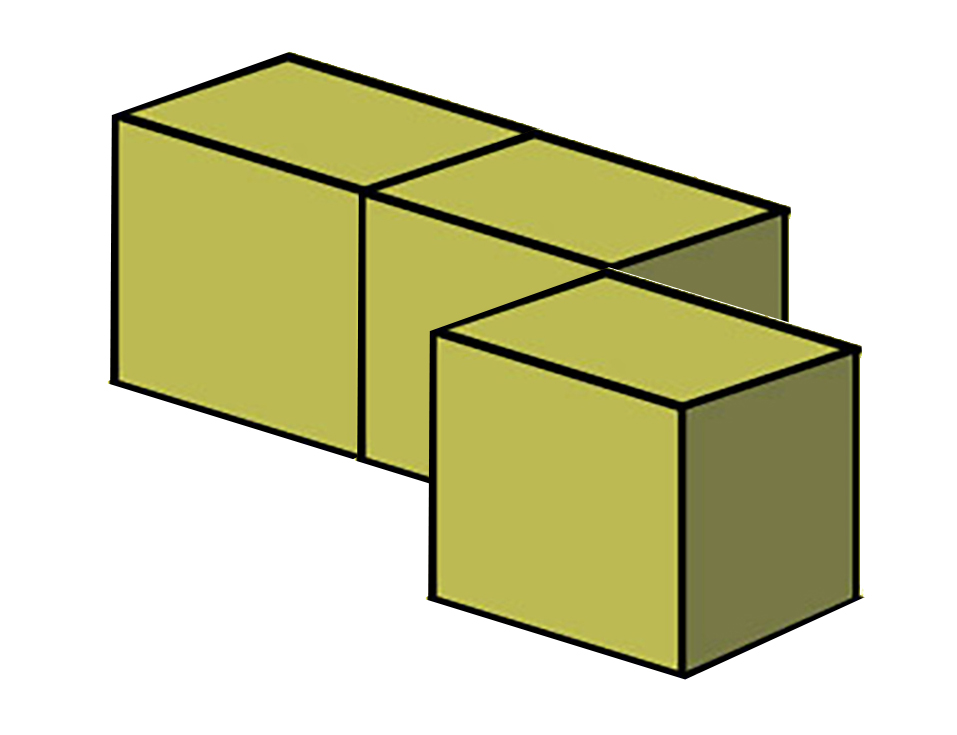